Quiz bajkowy
CO TO ZA BAJKA?
TABALUGA

      101       DALMATYŃCZKÓW

KRAINA LODU
A
B
C
101 DALMATYŃCZYKÓW
CO TO ZA BAJKA?
SMERFY


           MINIONKI


           GUMISIE
A
B
C
MINIONKI
CO TO ZA BAJKA?
MAŁA SYRENKA

      GDZIE JEST NEMO?

      RYBKI
        Z FERAJNY
A
B
C
MAŁA SYRENKA
CO TO ZA BAJKA?
GUMISIE 

             SMERFY

            MUMINKI
A
B
C
MUMINKI
CO TO ZA BAJKA?
REKSIO

          BOLEK I LOLEK

          PRZYGODY KOTA       FILEMONA
A
B
C
REKSIO
CO TO ZA BAJKA?
KRÓLEWNA       ŚNIEŻKA I 7 KRASNOLÓDKÓW

SMERFY

ŚPIĄCA 
KRÓLEWNA
A
B
C
KRÓLEWNA ŚNIEŻKA I SIEDMIU KRASNOLÓDKÓW
CO TO ZA BAJKA?
SMOK    WAWELSKI

TABALUGA

DINO
A
B
C
TABALUGA
CO TO ZA BAJKA?
PINGWINY Z    MADAGASKARU
        
     ROGATE RANCZO

KRÓL LEW
A
B
C
KRÓL LEW
CO TO ZA BAJKA?
DISCO ROBACZKI

        PSZCZÓŁKA MAJA

MRÓWKA Z
A
B
C
PSZCZÓŁKA MAJA
CO TO ZA BAJKA?
POCAHONTAS

      ŚPIĄCA KRÓLEWNA

MERIDA 
WALECZNA
A
B
C
POCAHONTAS
CO TO ZA BAJKA?
TOY STORY

          HERKULES

          COCO
A
B
C
TOY STORY
CO TO ZA BAJKA?
GUMISIE

             SMERFY

             MUMINKI
A
B
C
SMERFY
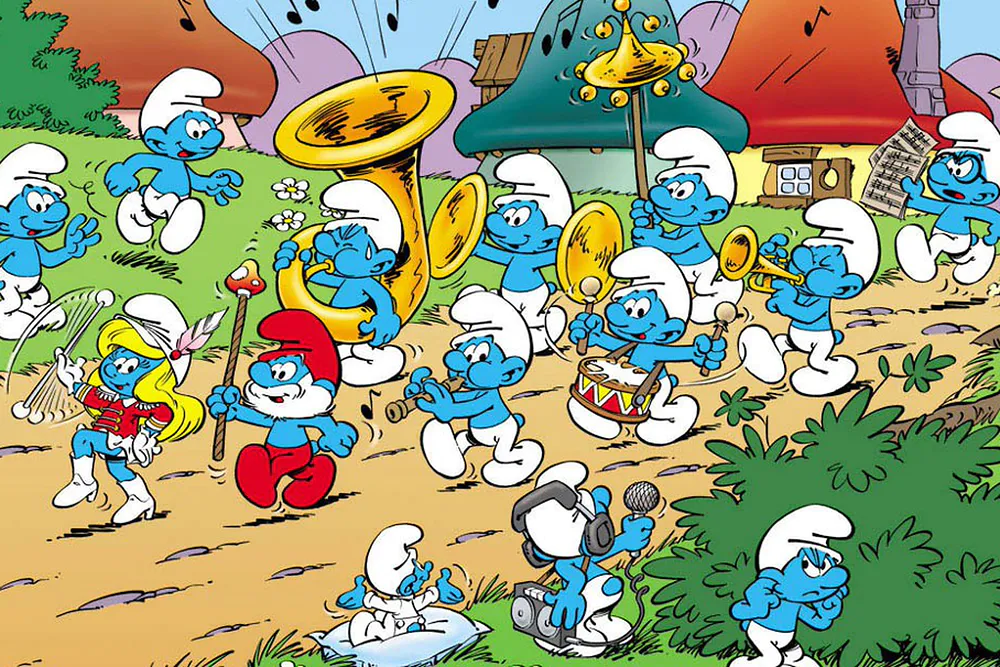